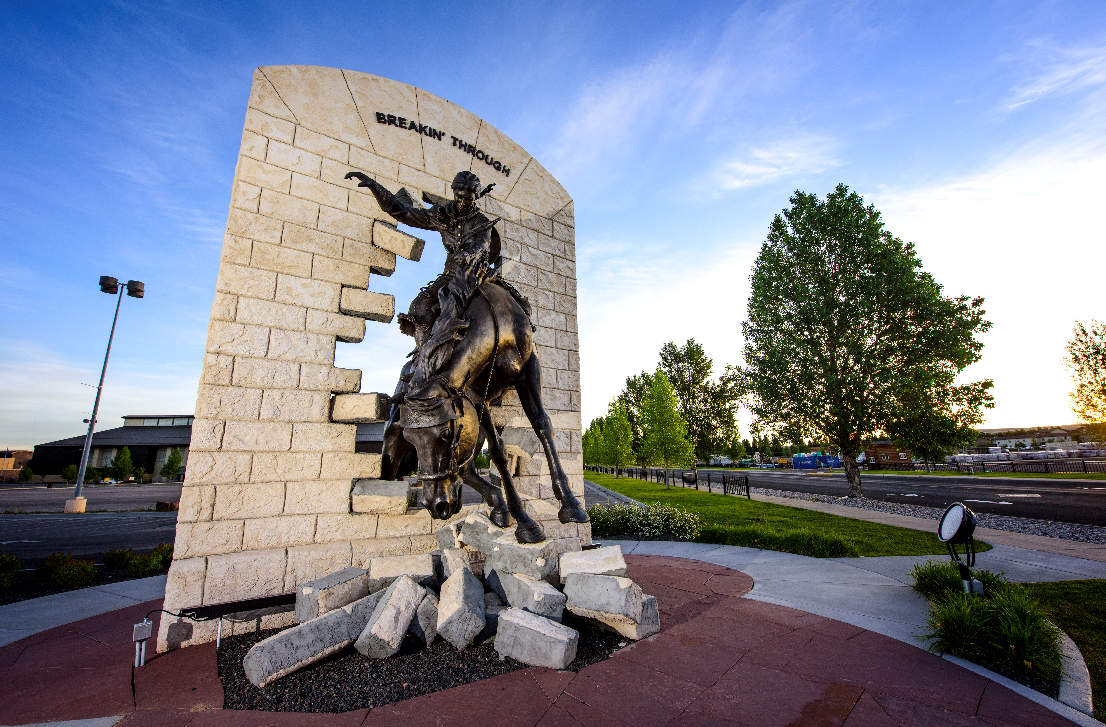 Update on the Institute of 
Innovation & Entrepreneurship
President Laurie NicholsVice President Ed SynakowskiDean Michael PishkoMarch 22, 2018
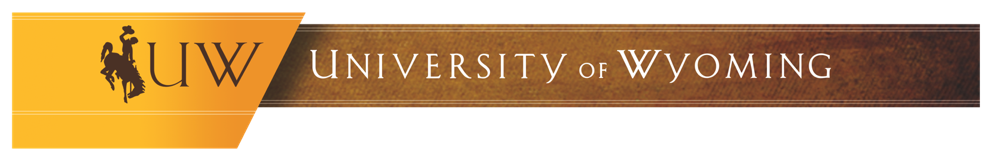 Why focus on a culture of innovation and entrepreneurship?
Strengthen UW’s capacity to be a powerful economic engine for the state, driving economic development
UW’s Breaking Through Strategic Plan embraces our responsibility and unique mission to create a more prosperous future and better tomorrow for Wyoming
Educational Opportunities: Today’s students want to learn the tools and skills needed to turn their ideas into businesses—and grow them 
Economic Necessity: The diversification of Wyoming’s economy depends on new ideas and businesses
Realizing the Full Cycle of Research: Bringing ideas and know-how generated through research to market
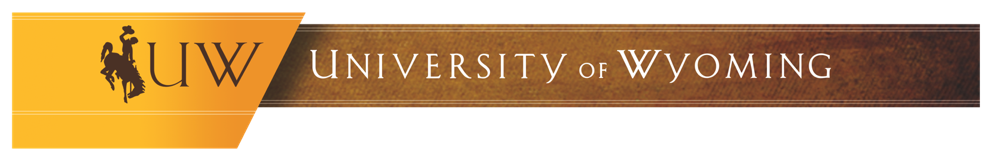 Institute of Innovation & Entrepreneurship
Purpose: 
Fulfills responsibility to purposefully be an engine of economic growth and diversification

Attributes:
University-wide, governed by Board of Deans and VPR&ED, with professor of practice as COO
Draws on teaching, research and service strengths of all colleges through the Faculty of IIE
Integrates/embeds innovation with entrepreneurship across the university
Experiential learning emphasis (learning by doing) through degrees and informal programs
Provides support along pathway from idea to commercialization
Engineering & Business co-academic leaders
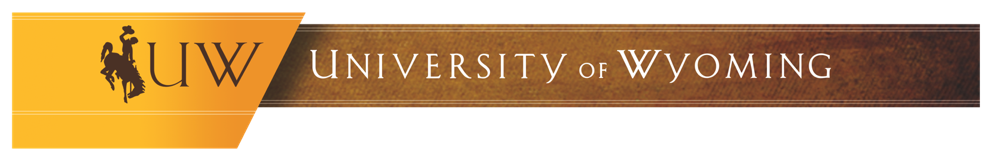 Stakeholder Presentations
Board of Trustees in November 2017; Others in Fall 2017 and Spring 2018
Plans for the Institute have been presented to a number of key internal and external stakeholders:
External: 
Governor Matt Mead
ENDOW Executive Committee
Wyoming Business Council
Wyoming Economic Development Association 
Wyoming Agriculture Diversification Summit
Internal: 
Executive Team
Faculty Senate
UW Foundation Board
Deans and Directors
College of Business
College of Engineering and Applied Sciences
Feedback received from stakeholders has been positive and suggestions have been integrated into the plan.
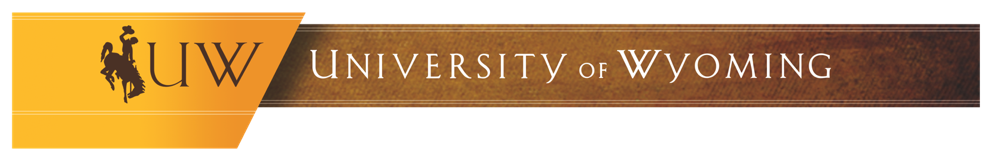 Progress Since November
Since presenting the prospectus to the Board in November, planning has continued and several key steps have been taken to prepare for the Institute’s launch:

Funds committed from President’s budget to support planning and preliminary efforts to stand up the Business Creation Factory. 
New faculty lines in entrepreneurship have been opened through a cluster hire approved by the Provost; recruitment is underway. 
The Office of Research and Economic Development has begun strengthening the university’s technology transfer staffing.
Located space for the first phase of implementation in Coe Library.
We will propose an FY19 budget to launch the IIE.
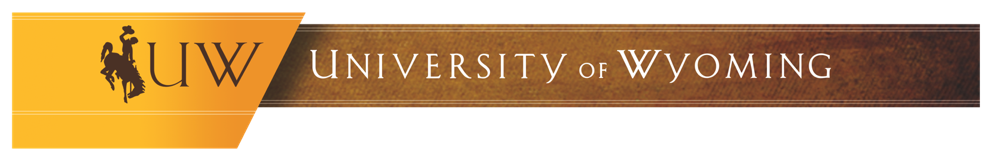